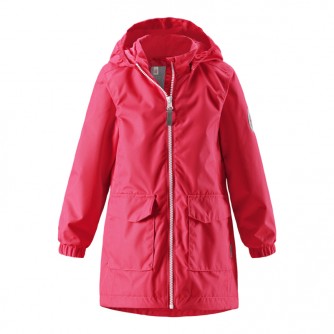 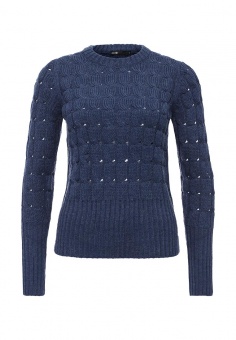 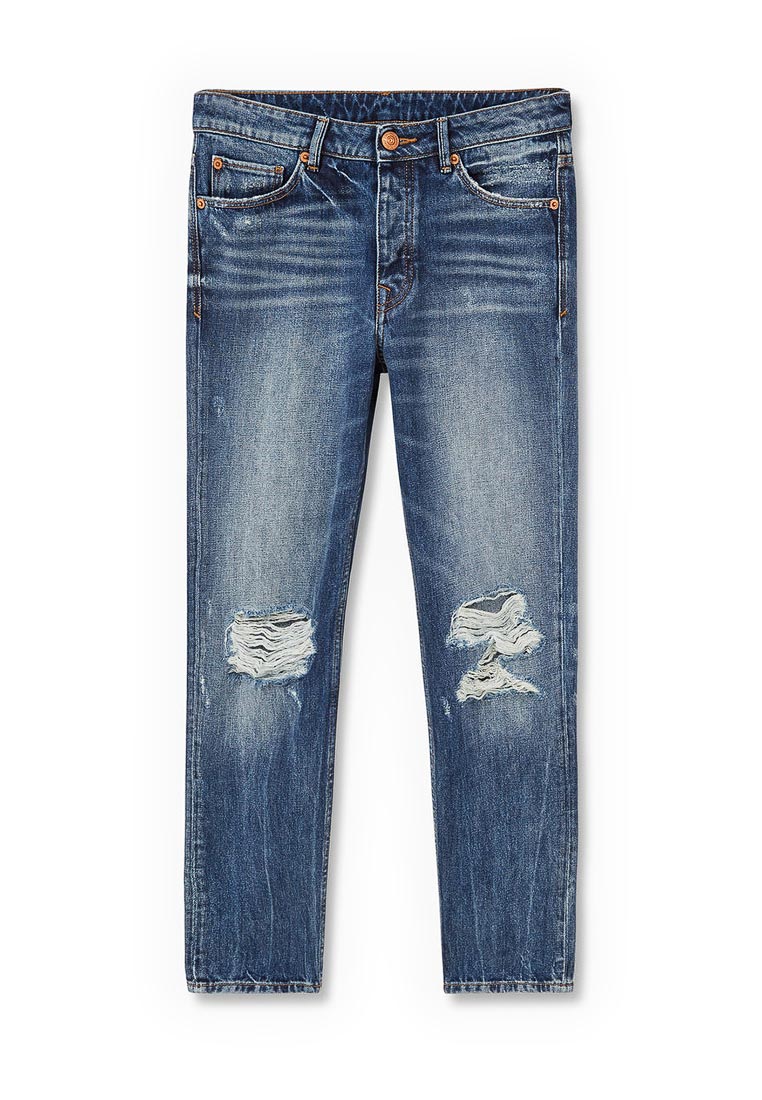 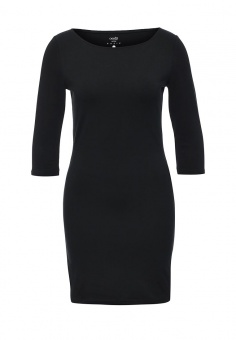 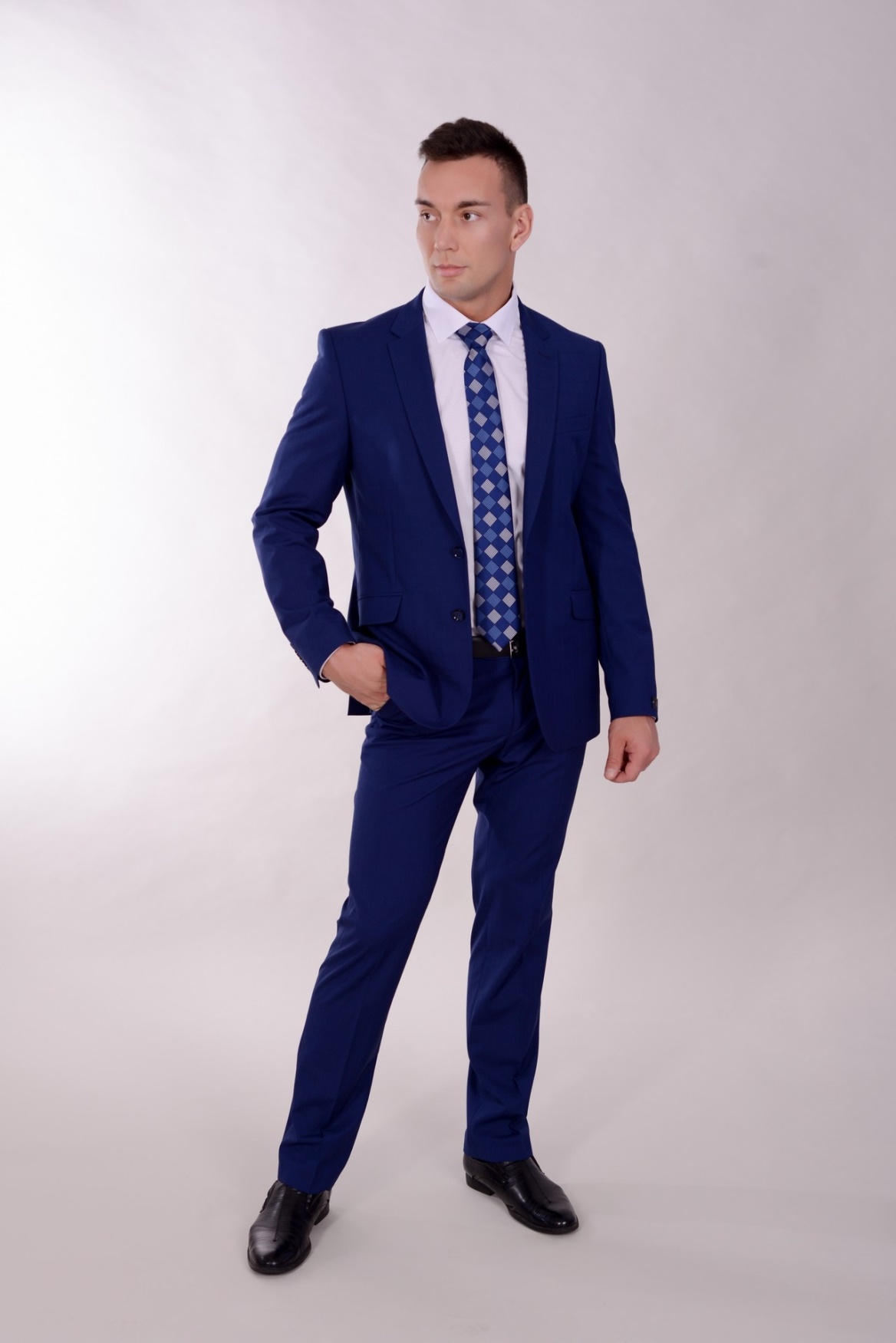 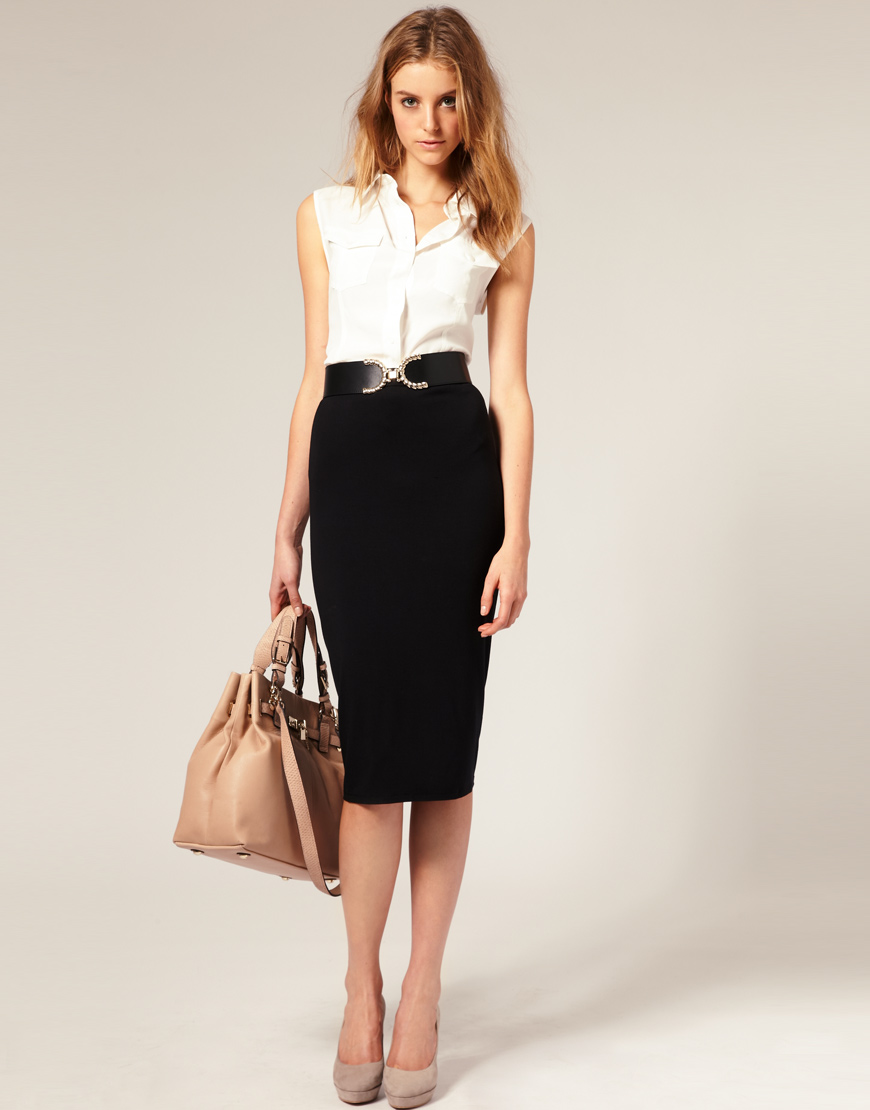 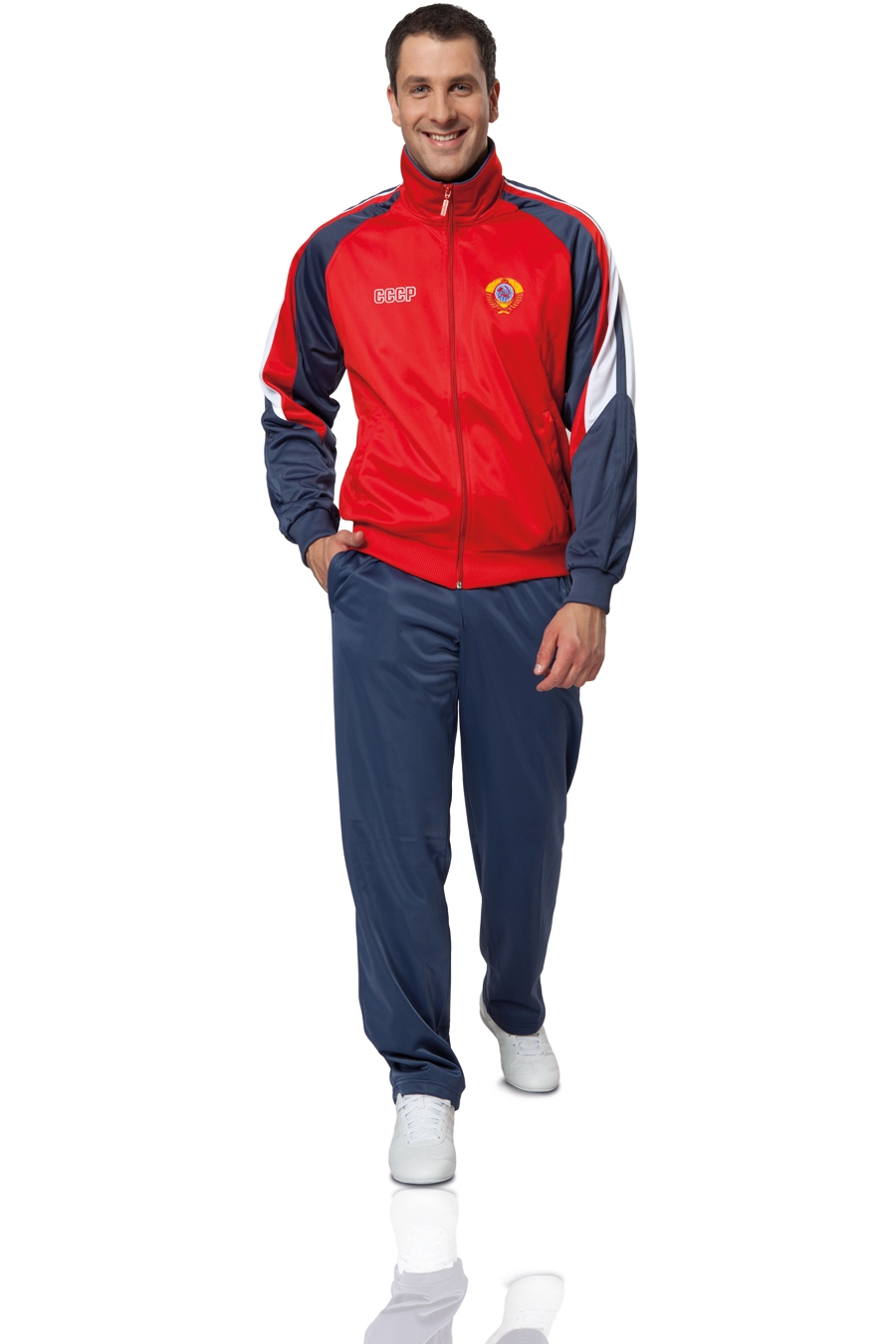 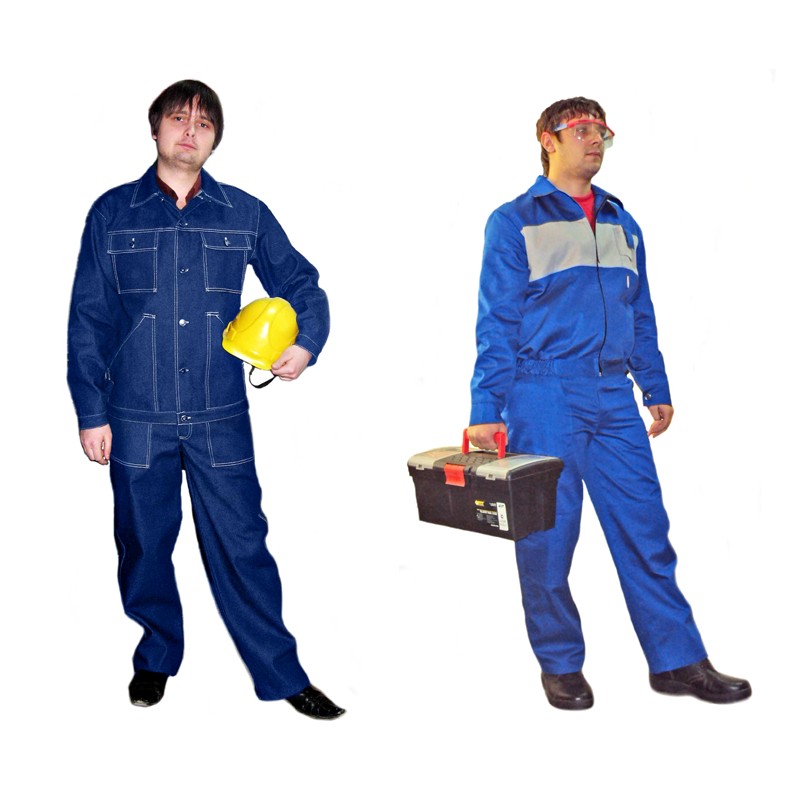 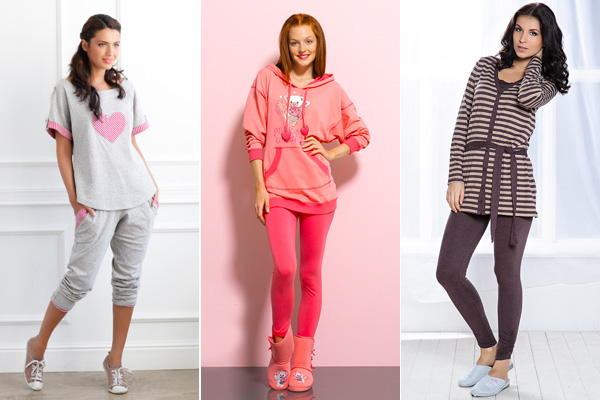 1). Какое животное не даёт человеку шерсть?
            	    Корова
                ⁯ Коза
                  Овца
2). Куда ты не пойдёшь в спортивном костюме?
     На спортивную площадку
⁯      На урок физкультуры
     В театр
3.	Какой  комплект одежды подготовит мама для папы , если ему надо идти на деловую встречу?
              Пиджак - брюки
⁯              Свитер - джинсы
              Футболка -  шорты

4.	Когда появились первые велосипеды?
           200 лет назад
⁯           300 лет назад
           500 лет назад
5. Во сколько лет ты сможешь выезжать на велосипеде на проезжую часть?
       В 10 лет
      ⁯ В 14 лет
            В 18 лет

6. Мальчики рисовали велосипеды: 
      Семён  - с 2-мя колёсами
⁯      Вася – с 3-мя колёсами
      Слава -  с 5-ю колёсами
У кого из ребят получился фантастический велосипед?
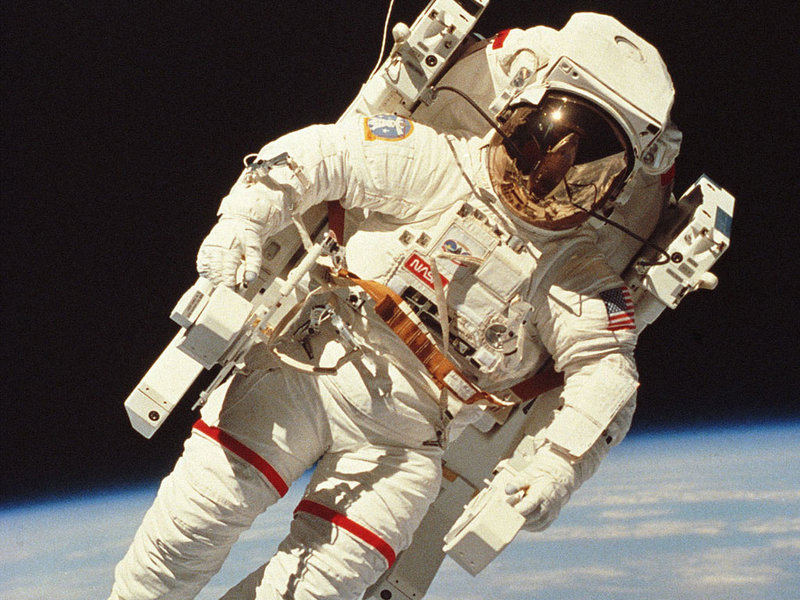 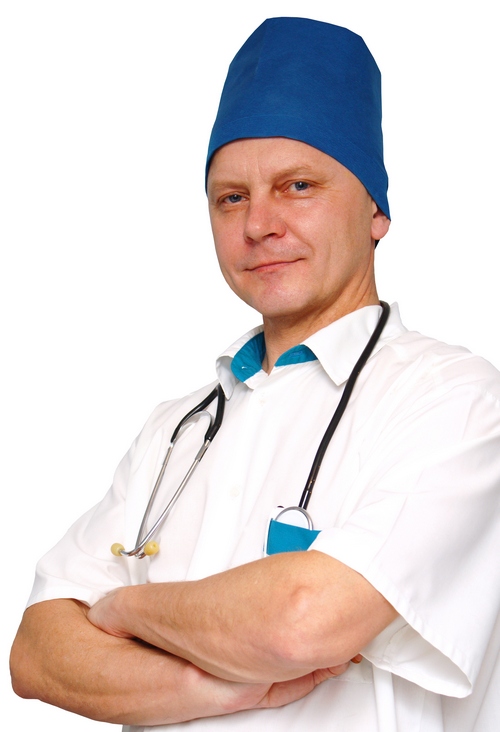 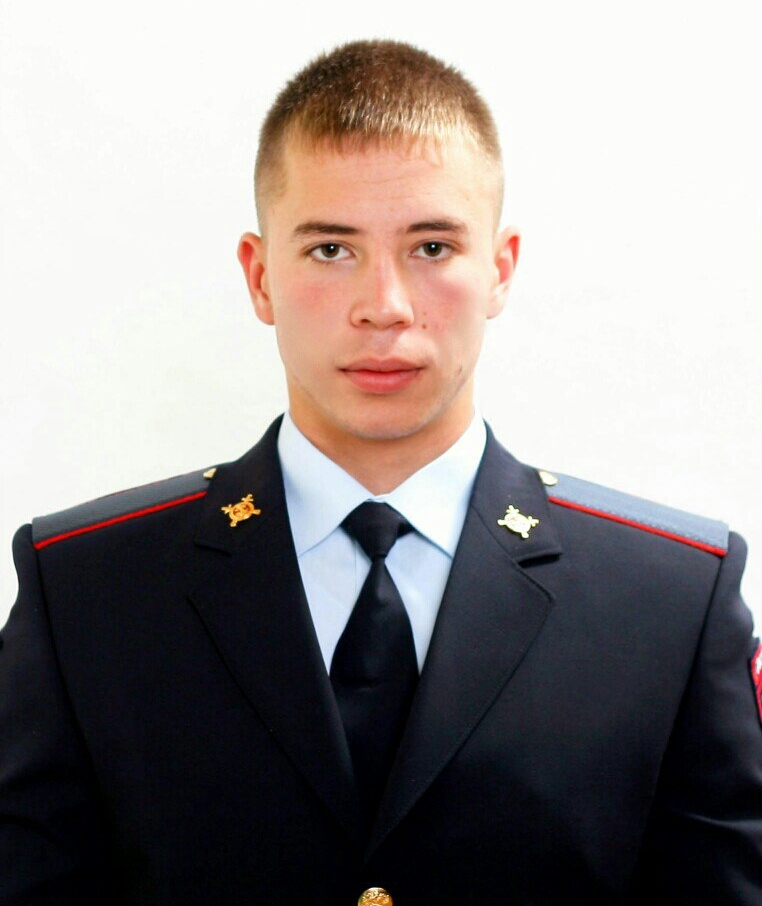 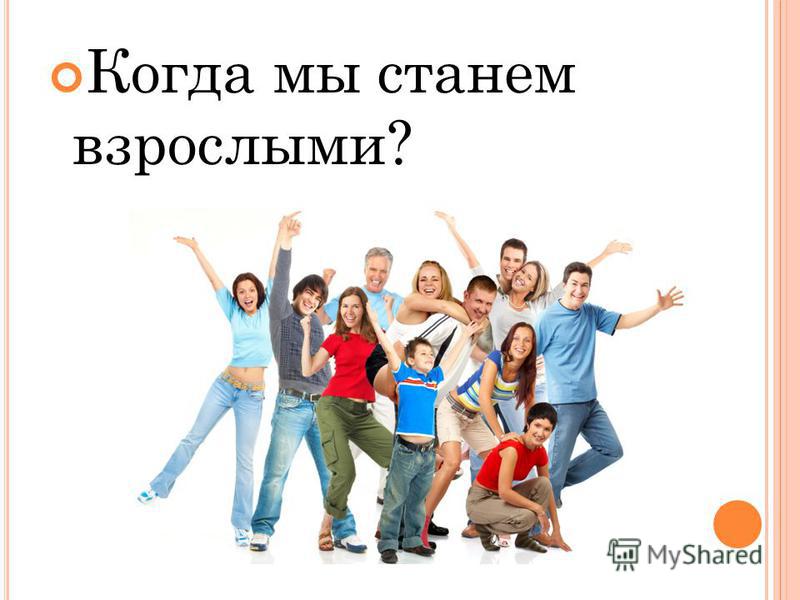 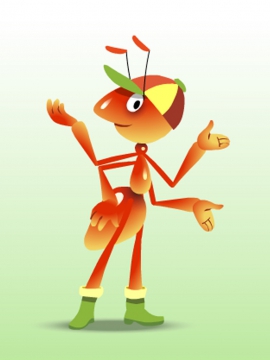 Профессия – это основное занятие человека, его трудовая деятельность
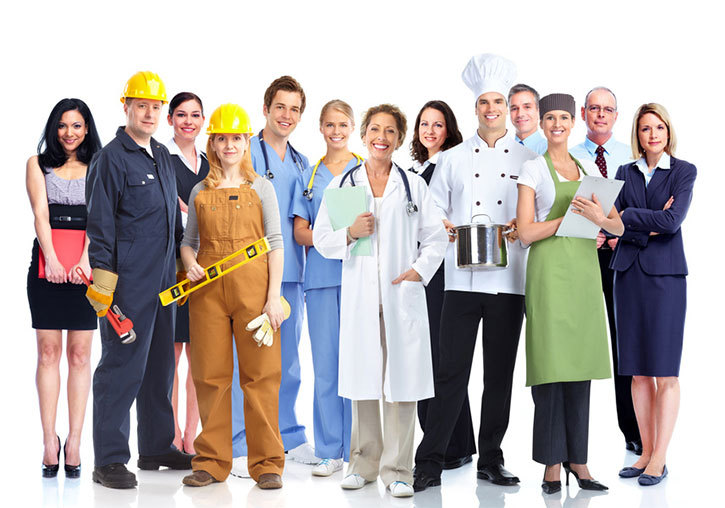 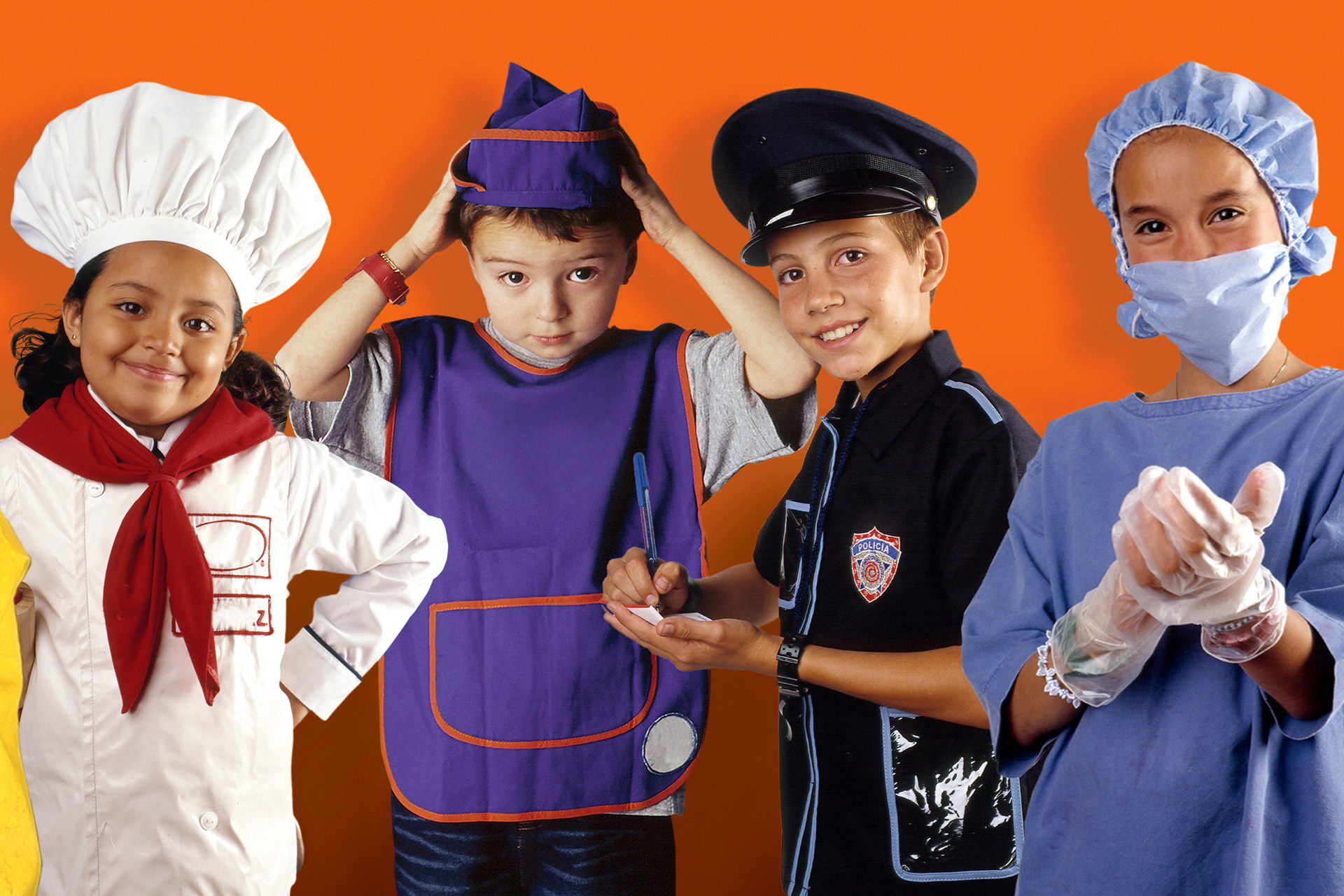 1я группа – буквы А, П
      2я группа – буквы Д, К 
   3я группа – буквы Б, Т
Проверь себя!
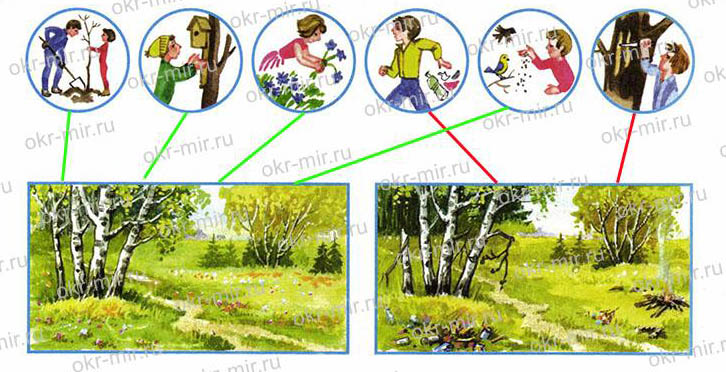